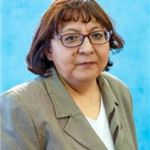 Куратор:

Жакупова Сәуле  Болатқызы
Оқыту ауысымы:
 2 ауысым